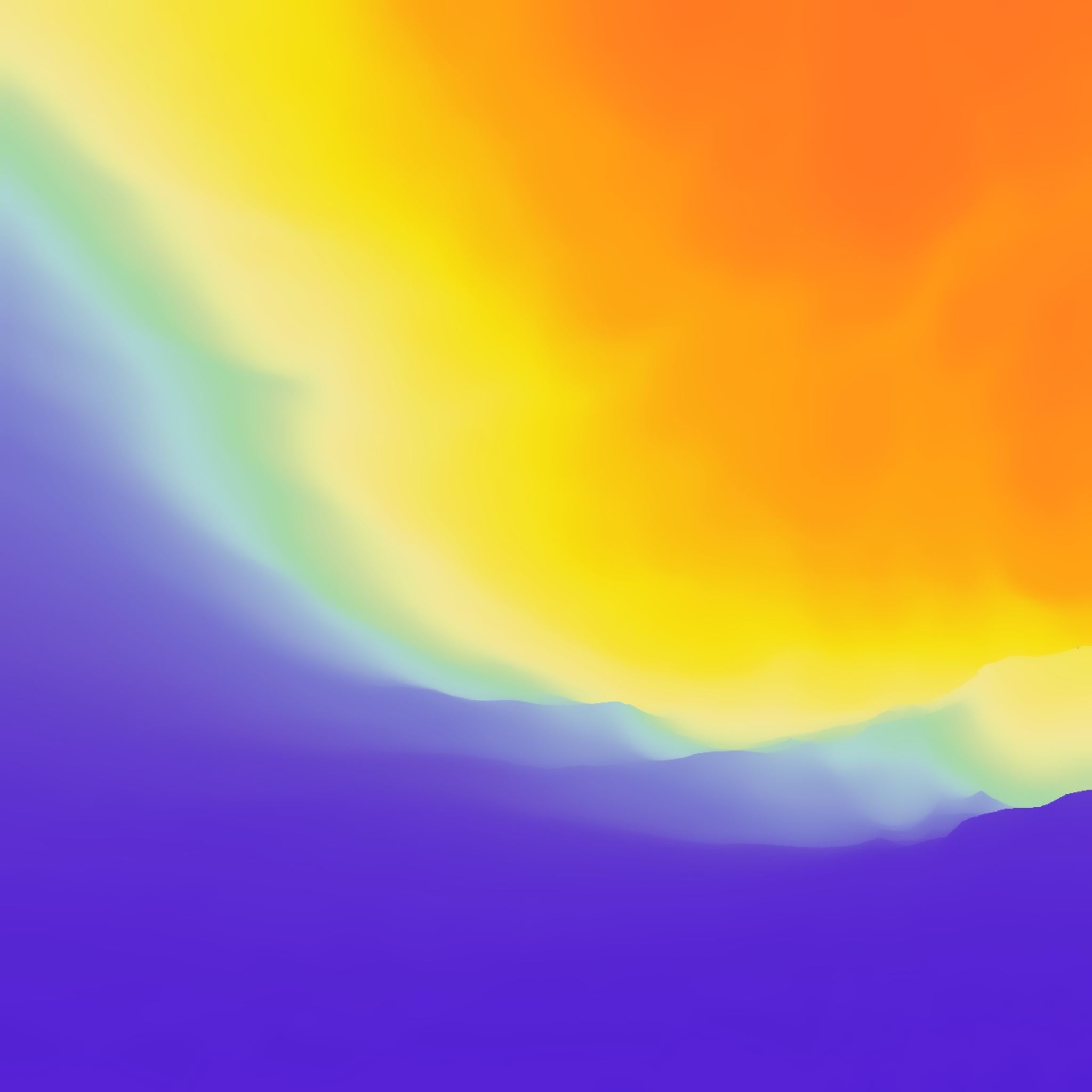 Stress and Safety at Work Environment
Lecture 13
Workplace Stress
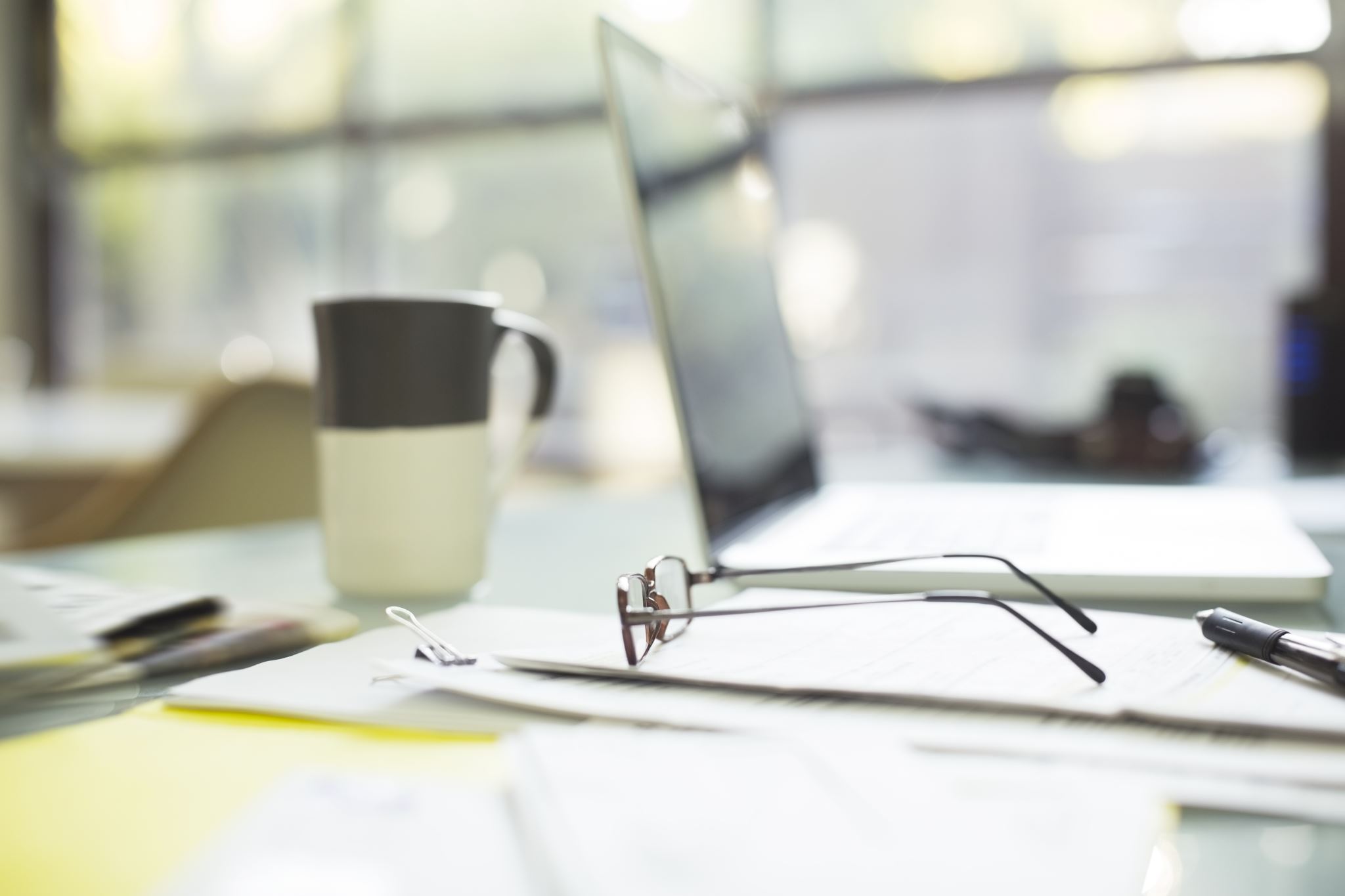 Workplace stress and sourcesHuman reaction to workplace stressMeasurement of workplace stress
Sources of Workplace Stress
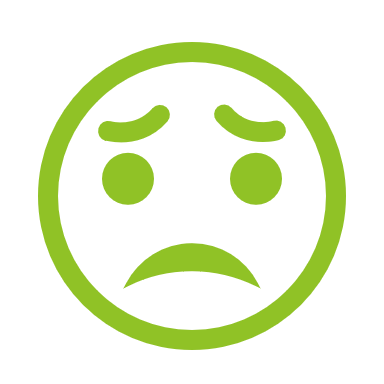 Low Morale
When morale is low, workers often feel powerless which makes them complacent, and productivity suffers.
 Some of the most stressful jobs include secretary, waiter, middle manager, police officer, and editor. 
Workplace stress arises when  professionals have to respond to the demands and timelines of others with little control over events. 
Common to these types of careers are feelings of too little authority, unfair labor practices, and inadequate job descriptions.
Management style
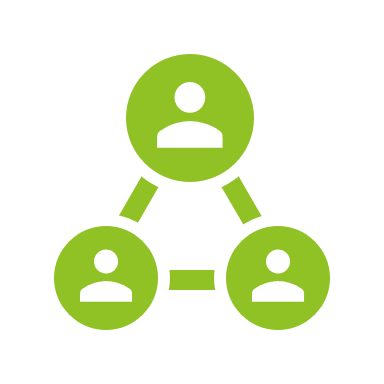 Another factor in stressful work situations is management style. 
If a workplace has poor communication and employees are not included in decision-making processes, workers do not feel supported by their coworkers and employers. 
In addition, a lack of family-friendly policies can lead to increased stress due to effects on work-life balance.
Job responsibilities
Career concerns
Traumatic events
It is true that some jobs are more dangerous than others. 
Many criminal justice professionals, firefighters, first responders, and military personnel experience stressful situations and personal risk every day.
Occasionally, this can cause ordinary responsibilities to become difficult. 
For that reason, positions such as those listed above are particularly stressful.
Work environment
Work Stress Symptoms
According to the CDC, stress “sets off an alarm” in the brain that prepares the body to defend against the stressor. 
The nervous system is put on alert, and hormones are released that sharpen senses, increase pulse, deepen respiration, and tense muscles. 
This is commonly referred to as the “fight or flight” response. 
It is biologically programmed, which means humans have little or no control over it. 
When stressful situations are ongoing or unresolved, this response is constantly activated, causing wear and tear on different biological systems.
Eventually, fatigue occurs and the immune system is weakened. This increases the risk of disease or injury.
Short term effects of stress
Headaches
High blood pressure
Indigestion
Insomnia
Irritability
Depression
Short attention span
Loss of appetite
Procrastination
Increased use of alcohol and drugs
Poor job performance
Long-term negative effects of stress
Cardiovascular disease: Psychologically demanding jobs that give employers little control over work processes increase the risk of cardiovascular disease, according to the Encyclopedia of Occupational Health and Safety.
Musculoskeletal disorders: It is believed that stress increases the risk of back and upper-extremity musculoskeletal disorders.
Psychological disorders: Several studies suggest that differences in mental health problems for various occupations are due to differences in job stress levels. Such problems include depression and burnout.
Workplace injury: There is also a concern that stressful working conditions can interfere with safety practices and increase the risk of injury at work.
Suicide, cancer, ulcers, and immune function: Some studies suggest that there is a relationship between workplace stress and these health problems, but more research is needed to draw firm conclusions.
Solutions for Managing Workplace Stressors
A healthy workplace is defined as one that has low rates of illness, injury, and disability in its workforce while remaining competitive in the marketplace. Some characteristics of such organizations include:
Recognition of employees for good work performance.
Opportunities for career development.
An organizational culture that values the individual worker.
Management actions that are consistent with organizational values.
Leadership strategies for stress reduction
Ensuring that workload is aligned with employee capabilities and resources.
Designing jobs that provide meaning and opportunities for workers to succeed.
Clearly defining roles and responsibilities.
Providing opportunities for professional development and participation in decision-making.
Improving communication concerning the overall health of the company.
Providing opportunities for social interaction among workers.
Establishing schedules that make sense for demands and responsibilities outside of work (work-life balance).
Measurement of Workplace stress
Job stress was measured on five subscales: 
Employee empowerment
 Role overload 
Role ambiguity 
Rule violation
Job hazard.